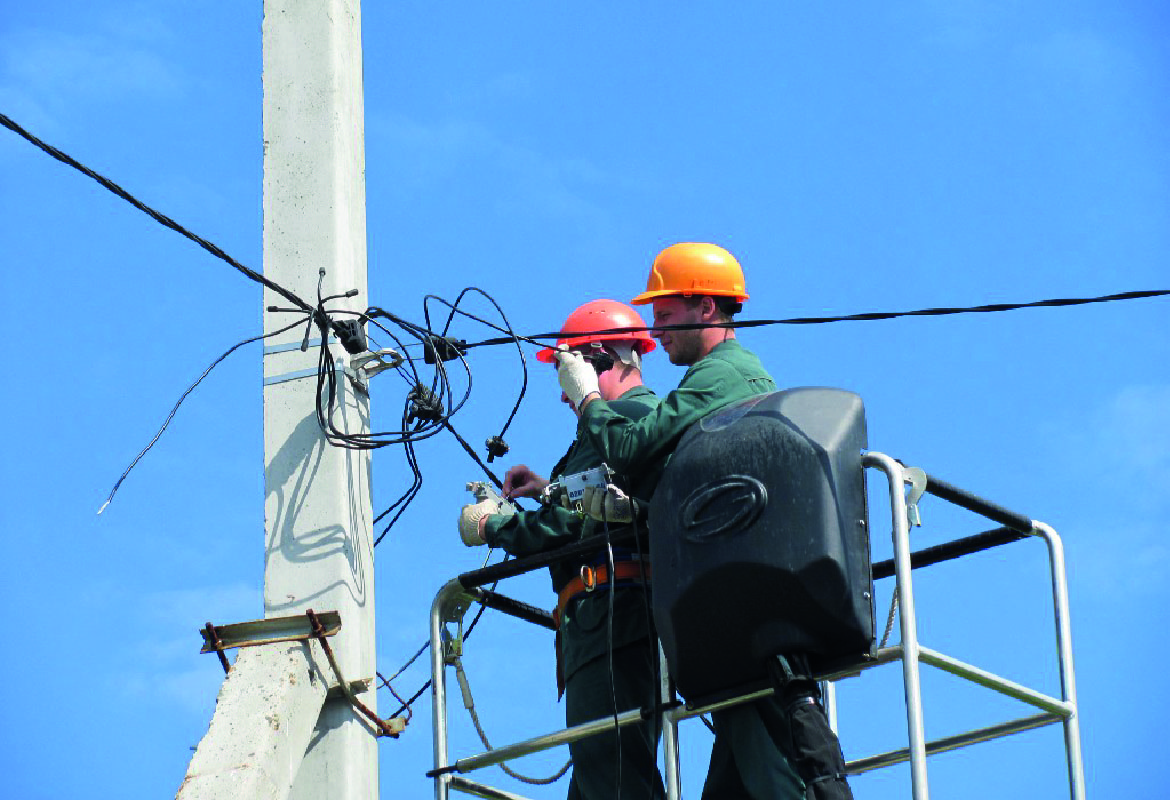 Министерство образования и науки
Российской Федерации
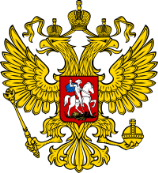 О задачах по развитию профессионального образования в регионах в 2018 году
Черноскутова Инна Анатольевна,
директор Департамента
Д-06
Департамент государственной политики
в сфере подготовки рабочих кадров и ДПО
[Speaker Notes: За последние несколько лет в системе среднего профессионального образования произошли существенные изменения, ориентированные на потребности экономики и социальные инновации. Система по-прежнему выполняет важную социальную функцию доступности профессионального образования для граждан, однако качество СПО в передовых колледжах уже ориентировано на уровень мировых стандартов. Появились иные механизмы обеспечения доступности и качества СПО. Речь идет об эффективном взаимодействии с работодателями, сетевой реализации программ, развитии онлайн-обучения.
В центре обозначенных механизмов находится профессиональная образовательная организация и эффективные модели подготовки кадров  на уровне субъектов.]
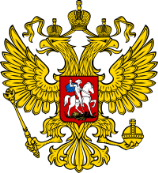 Майские указы 2018. Образование: ключевые точки
12 приоритетных проектов
«Задача Правительства заключается в том, чтобы наполнить их конкретикой. Для этого, на мой взгляд, необходимы 4 составляющие: четкое планирование., финансовые ресурсы, кадры и эффективно работающие механизмы»
Д.А. Медведев
создание современной и безопасной цифровой образовательной среды, обеспечивающей высокое качество и доступность образования всех видов и уровней
2
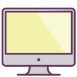 модернизация профессионального образования, в том числе посредством внедрения адаптивных , практико-ориентированных и гибких образовательных программ
4
3
создание условий для раннего развития детей в возрасте до трех лет, реализация программы психолого-педагогической, методической и консультативной помощи родителям детей, получающих дошкольное образование в семье
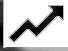 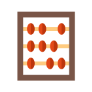 формирование эффективной системы выявления, поддержки и развития способностей и талантов у детей и молодежи, основанной на принципах справедливости, всеобщности и направленной на самоопределение и профессиональную ориентацию всех обучающихся
5
формирование системы непрерывного обновления работающими гражданами своих профессиональных знаний и приобретения ими новых профессиональных навыков , включая компетенции в области цифровой экономики всеми желающими
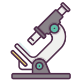 8
1
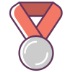 Демография
2
цель 01
обеспечение глобальной конкурентоспособности российского образования, вхождение РФ в число 10 ведущих стран мира по качеству общего образования

цель 02 
воспитание гармонично развитой и социально ответственной личности на основе духовно-нравственных ценностей народов РФ исторических и национально-культурных традиций
Здоровье
6
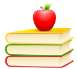 внедрение национальной системы профессионального роста педагогических работников, охватывающей не менее 50 % учителей образовательных организаций
Приоритет №3
7
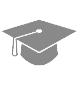 формирование системы профессиональных конкурсов в целях предоставления гражданам возможностей для профессионального и карьерного роста
Задачи
Образование
10
увеличение не менее чем в два раза количества иностранных граждан, обучающихся в образовательных организациях высшего образования и научных организациях, а также реализация комплекса мер по трудоустройству лучших из них в Российской Федерации
внедрение на уровнях основного общего образования новых методов обучения и воспитания, образовательных технологий, обеспечивающих освоение обучающимися базовых навыков и умений, повышение их мотивации к обучению и вовлеченности в образовательный процесс, а также обновление содержания и совершенствование методов обучения предметной области «Технология»
3
создание условий для развития наставничества поддержки общественных инициатив и проектов, в том числе в сфере добровольчества (волонтерства)
9
Жилье
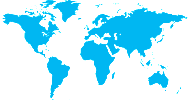 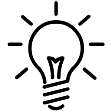 4
1
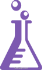 Экология
2
[Speaker Notes: На слайде представлены майские указы Президента, всего 12 приоритетных проектов, один их которых «Образование». В рамках него все проекты будут собраны в один приоритетный, где стоят задачи переформатирования и выделения новых ключевых ориентиров, с точки зрения приоритетных проектов, и цифра будет пронизывает все проекты. Сейчас перед СПО стоит ряд задач.
Создание современной и безопасной цифровой образовательной среды. Система СПО подключилась к проекту с 2018 года. У нас сейчас 5 пилотных субъектов Российской Федерации, по приказу Минобрнауки создано единое окно, в июне в нем планируется регистрация двух платформ по СПО, это платформы «Академия-Медиа» и Московской области.
Вторая задача связана с модернизацией профессионального образования, в том числе введение адаптивных практико-ориентированных и гибких образовательных программ. Так как эта задача вошла в приоритетный проект и майские указы, сегодня слово модернизация у нас будет ключевое.
У нас есть задача формирования системы непрерывного обновления работающими гражданами профессиональных знаний и приобретения новых профессиональных навыков, включая компетенции в области цифровой экономики всеми желающими. Это значит, что на систему СПО ложится задача обучения работающего населения в рамках коротких программ. В 2012 году был издан указ (№599) о повышении квалификации занятого населения в возрасте 25-65 лет. К 2015 году доля граждан прошедших повышение квалификации должна была составить 37%, но она составляет чуть более 21%.
В программах модернизации должны появиться целевые индикаторы, показатели, направленные на развитие коротких учебных программ, система не должна работать только с выпускниками школ. В стране порядка 3 тыс. учебных заведений, устойчивое взаимодействие с работодателями в части коротких программ демонстрируют около 500 образовательных организаций, на базе которых были созданы МЦПК. Но важно понимать, что они работают с определенным сегментом работодателей. 
Следующая задача - это внедрение национальной системы профессионального роста педагогических работников. Одной федеральной поддержки через академию «Ворлдскиллс», недостаточно, в этом случае мы создаем точки роста, но никак не массовую переподготовку. От нас ждут повышения качества образования не только по Топ -50, это наш пилотный проект, а теперь настал момент тиражирования этих практик на другие профессии и специальности.
Задача формирования системы профессиональных конкурсов, нацелена на предоставление гражданам возможностей профессионального и карьерного роста.
Сейчас указы президента сформулированы в общих словах, поэтому Правительством и была поставлена задача наполнить их конкретикой. Д.А. Медведев в своем выступлении отметил, что майские указы должны содержать 4 составляющие это четкое планирование, финансовые ресурсы, кадры и эффективно работающие механизмы. Эти 4 составляющие хорошо ложатся на наши программы, которые мы будем модернизировать.]
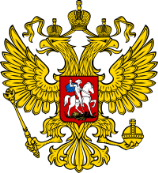 Подготовка кадров и доступность системы СПО
Инженерное дело, технологии и технические науки
3
[Speaker Notes: Несколько слов об удовлетворении кадрового дефицита. Исследования показали, что лишь 15 % кадрового дефицита удовлетворяется за счет выпускников системы профессионального образования, остальные – за счет рынка труда. Диаграмма на слайде показывает, что структура подготовки кадров сегодня меняется в сторону технических и технологических профессий и специальностей. Колледжи технического профиля уже составляют более 60%.
Чтобы выпускники СПО легко адаптировались на развивающихся производствах в высокотехнологичном сегменте, необходимо понимать, какие профессии и специальности будут востребованы в перспективе, какими новыми компетенциями должен обладать выпускник, кто будет формировать эти компетенции, где создать соответствующую материальную базу и правильно выстроить рациональную логистику. И еще важно - как оценить конечный результат.
Со стороны системы образования важным показателем, характеризующим устранение дефицита рабочих кадров, является доля выпускников СПО, трудоустроенных на основе договоров о целевом обучении. На первом этапе реализации программы предлагаем для мониторинга показатель доля обучающихся по договорам о целевом обучении в общем количестве обучающихся в ПОО. /По нашим прогнозам, в результате реализации программы будет обеспечен прирост данного показателя на 10 % ежегодно.]
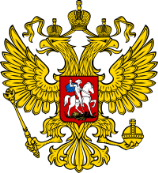 Ресурсное обеспечение СПО
Износ машин и оборудования в разрезе  
федеральных округов 
(в % к первоначальной стоимости)
Поручение Президента Российской Федерации от 27 декабря 2018 г. № 321ГС
Поручение Правительства Российской Федерации 
от 2 марта 2018 г. № ИШ-П13 -1173
«… обеспечить внедрение программы модернизации образовательных организаций, реализующих образовательные программы среднего профессионального образования, в целях устранения дефицита квалифицированных рабочих кадров»
Портал «Рабочие кадры для передовых технологий»: https://rkadr.miccedu.ru/&specialPage=rkadry
Потребность в средствах на обновление МТБ образовательных организаций СПО
4
[Speaker Notes: Обратимся к проблемам системы СПО, которые необходимо решить в рамках программы. Как уже говорилось, наиболее проблемными сегментами является база, кадры и система управления. Например,  износ машин и оборудования в разрезе федеральных округов  составляет от 63 до 79 %;
Нам предстоит решить ряд проблем. Первое. Увеличить доступность современных качественных программ для всех групп населения, независимо от места проживания, обеспечить доступ к современной инфраструктуре. Второе.  Обеспечить эффективность мероприятий на федеральном и региональном уровне.
Третье. Осуществить подготовку кадров, способных реализовать планируемые изменения.]
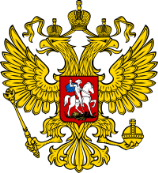 Цель и задачи
Разработать  программу развития профессиональных образовательных организаций в субъектах Российской Федерации, предусматривающую  меры по развитию инфраструктуры, кадрового потенциала, созданию современных условий для реализации профессиональных образовательных программ, а также планируемые сроки аккредитации таких организаций в соответствии со стандартами «Ворлдскиллс»  
Протокол от 21 ноября 2017 г. № 7 заседания организационного комитета по подготовке  и проведению мирового чемпионата по профессиональному мастерству  по стандартам «Ворлдскиллс» в г. Казани в 2019 году


Обеспечить внедрение программы модернизации образовательных организаций, реализующих образовательные программы среднего профессионального образования, в целях устранения дефицита квалифицированных рабочих кадров
Перечень поручений Президента Российской Федерации от 22 февраля 2018 г. № 321ГС, п. 5 «б»
5
[Speaker Notes: У нас кроме указов есть поручения Правительства и Президента. Мы за последние 5 лет привыкли говорить про стратегию развития и изменения в системе СПО, а в поручениях совершенно конкретно в центре внимания находятся изменения в профессиональной образовательной организации. Есть федеральные задачи, есть региональные и есть задачи профессиональной образовательной организации и все эти задачи должны быть взаимоувязаны между собой. Похожие практики были, когда внедрялись стандарты ИСО 8000. С 1 сентября 2018 года нам уже необходимо обеспечить модернизацию программ образовательных организаций, у нас есть лето на то, чтобы переосмыслить свои программы, и наверное срок реализации такой программы, как и указы президента должен быть как минимум до 2024 года.]
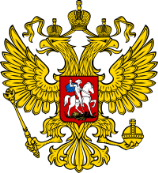 Цель, задачи и ожидаемыерезультаты Программы
Инфраструктура
ЦПД, СЦК, ЦОПП, чемпионаты WS
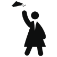 задача 1. Развитие в субъектах РФ современной инфраструктуры подготовки высококвалифицированных специалистов и рабочих кадров;
задача 2. Формирование кадрового потенциала ПОО для проведения обучения 
и оценки соответствующей квалификации;
задача 3. Создание современных условий для реализации основных профессиональных программ СПО, ДПО и профессиональной подготовки;
задача 4. Формирование условий для создания опережающей подготовки кадров на базе ПОО, минимизирующей кадровые дефициты
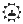 Квалифицированные кадры
Опережающая подготовка
Современные условия, обновление МТБ
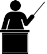 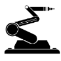 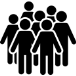 6
[Speaker Notes: Основные цели и задачи Программы. Федеральная часть программы размещена на портале «Рабочие кадры для передовых технологий». Мы уже давно живем в рамках ФЦПРО, теперь ГПРО и приоритетных проектов, а сейчас наступила очередь перезагрузки на уровне регионов. На федеральном уровне программы мы выделили 4 основные задачи, которые не сильно будут меняться:
развитие инфраструктуры подготовки рабочих кадров - кадровый потенциал и его формирование, это не только повышение квалификации наших педагогов, но и привлечение новых специалистов в систему профессионального образования, внедрение оценки соответствующей квалификации, независимая оценка квалификации, включая демонстрационный экзамен, может и в несколько отдаленном периоде какие-то оценки квалификаций педагогических работников и наших мастеров. Также речь идет о создании современных условий для реализации всех видов программ СПО, ДПО и профобразования. Туда входит и создание ЦОПП, о создании которых было дано поручение Президента РФ по итогам поездки в Екатеринбург 6 марта 2018 года.
Показатели реализации программы, пока очень условные, они пересекаются с показателями приоритетного проекта «Рабочие кадры для передовых технологий». Эта инфраструктура, скорее всего для создания демонстрационного экзамена, СЦК, ресурсных центров и центров опережающей подготовки. Но мы понимаем, что планируя инфраструктуру точек роста, мы точно не решаем проблему дефицита рабочих кадров в регионах. С этой точки зрения показатели должны быть дополнены как минимум показателями использования этой инфраструктуры. По нашим опросам в этом году регионами планируется вложить в развитие МТБ 8.7 млрд. рублей. Но какой от этого эффект будет для региона, мы ответить пока не можем, потому что проработанных финансовых механизмов на данный момент нет.]
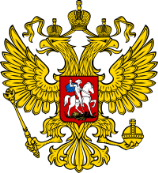 Процессная и проектная часть программы
7
[Speaker Notes: Введенная в 2018 ГПРО уже построена по проектному принципу, то есть выделяется ряд проектов и все что касается текущей деятельности и того что не вошло в проектную часть ГПРО находится в процессной части. Работа по расширению проектной части предполагает укрупнения зон ответственности, например, в новом проекте «Равные возможности» будут объединяться инвалиды, лица с ОВЗ со школьного возраста и до повышения квалификации, то есть все уровни складываются и упаковываются в проектные технологии в единый проект. В части нашего с вами проекта «Образование» мы проводим сейчас предварительную работу, а со следующего года пойдет полная перезагрузка региональных программ под новые проектные форматы. В нашем федеральном проекте модернизации системы ПОО также выделено 4 проекта, все остальное пока в процессной части.
Государственная итоговая аттестация представляет собой все, что связано с повышением квалификации. Проект носит комплексный характер в регионе. Ряд регионов, в рамках эксперимента, уже пошли на сетевое взаимодействие и до лета они, скорее всего, разработают локальные нормативные акты. Большинство колледжей сейчас работают по принципу оснащения образовательных организаций выпускники, которых идут на выпуск, но нам нужно думать, как ЦДЭ могут по аналогии с центрами ЕГЭ стать хабами для выпускников по данной специальности в регионе.
Второй проект «прикладной бакалавриат». Все, что вы сейчас видите в описании указано в виде мероприятий по введению «прикладного бакалавриата».
Центры опережающей подготовки понятны - хороший апгрейд проекта МЦПК, который фигурирует в указе президента 2012 года. И проект «Равные возможности» включающий работу с инвалидами и лицами с ОВЗ, мы много работаем в этом направлении, стоит об этом подумать как о проекте, потому что чем больше проектов и меньше процессов, тем понятнее картина взаимодействия.]
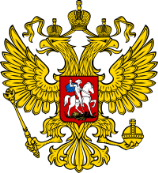 Модели управления
15% МЦК, ресурсные центры
Опорно-стратегическая модель управления: критерии
опыт трансляции новых образовательных технологий подготовки рабочих, служащих, специалистов среднего звена;
удельный вес стоимости машин и оборудования не старше 5 лет в общей стоимости машин и оборудования не менее 30%;
опыт участия в федеральных и региональных программах и проектах развития профессионального образования;
образовательная организация имеет развитию сеть партнеров из числа однопрофильных профессиональных образовательных организаций (не менее 3-х образовательных организаций);
у образовательной организации имеется опыт реализации сетевых форм обучения.
5% ЖД, металлургия, авиация
Ресурсно-отраслевая модель управления: критерии
внедрена дуальная система подготовки квалифицированных рабочих, служащих, специалистов среднего звена;
доля численности студентов, обучающихся по программам среднего профессионального образования на основе договора о целевом обучении, в общей численности студентов, обучающихся по программам среднего профессионального образования, составляет не менее 10 %;
наличие  учебных структурных подразделений на базе крупных профильных предприятий (базовых кафедр, учебных центров)
Социальная модель управления: критерии
10% социальные ПОО
опыт прогнозирования численности выпускников общеобразовательных организаций, имеющих особые потребности при получении профессионального образования (лица с ОВЗ);
созданы специализированные условия для обучения лиц с  ОВЗ;
опыт содействия трудоустройству выпускников с ОВЗ
опыт реализации ФГОС СПО и среднего общего образования в пределах адаптированных ППССЗ;
наличие  специализированных подразделений по работе с учащимися с особыми потребностями в обучении.
Многопрофильное, массовое -70%
Базовая модель управления : критерии
наличие малых учебных фирм для обеспечения прохождения практики обучающимися и формирования внебюджетных доходов;
проведение профессионально-общественной аккредитации  образовательных программ профильными объединениями работодателей и/или профессиональными сообществами;
доля выпускников образовательной организации, трудоустроившихся в форме самозанятости не ниже 2 %
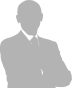 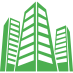 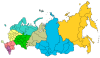 [Speaker Notes: 2 года назад мы с вами завели мониторинг качества подготовки кадров, пока рейтинги формируются по отдельным показателям.
Мы пришли к 4 моделям колледжей как видам стратегического управления. Опорно-стратегическая модель управления, она включает в себя МЦК, ресурсные центры и колледжи с достаточной материальной и кадровой составляющей. Такие колледжи могут работать на задачи региона и федерации и в какой-то степени стать менторами для других образовательных организаций. По нашим предварительным расчетам с учетом всех ресурсных центров в стране доля таких организаций составляет около 15%.
Ресурсно-отраслевая модель - это те колледжи, которые заточены четко под конкретного работодателя, например железнодорожники, металлурги, авиация, они готовят на крупного заказчика и там зачастую бывают МЦПК и дуальное обучение, доля таких колледжей 5%.
Социальная модель управления - это те колледжи, которые обучают лиц с ОВЗ, работают с инвалидами, колледжи, расположенные в сельской местности, где колледж выступает как центр развития социокультурной среды и выполняет важную социальную функцию. Доля таких колледжей около 10%.
И базовая модель управления, самая распространенная. За последние 5 лет сформировалось очень много колледжей такого вида. Это многопрофильные учебные заведения, которые работают на разных заказчиков, по массовым профессиям и специальностям, это, как правило, крупные образовательные организации, которые были созданы после введения нового закона об образовании и передачи колледжей в регионы.
В нашем проекте под каждую из этих моделей мы сейчас подбираем KPI. По результатам мониторинга качества подготовки кадров в 14 субъектах РФ было отобрано 14 колледжей, которые будут внедрять эти модели и их апробировать. Так к концу года мы надеемся получить свод нормативных локальных документов поясняющих как строится взаимодействие в рамках этих моделей. И если мы говорим об устранении дефицита, то невозможно исключить короткие программы подготовки и повышение квалификации.]
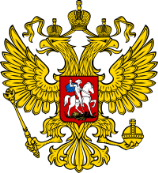 Инклюзивное профессиональное образование
Создание  доступных условий получения профессионального образования
* Увеличение лиц с ОВЗ и инвалидностью получающих СПО  2014 год  - 28 773 чел  2018 - 50 736 чел
* В НПА включены специальные требования для получения профессионального образования инвалидами и лицами с ОВЗ
* Создан Федеральный методический центр,  85 базовых ПОО, 
 25 РУМЦ по 8 направлениям подготовки, 
* Функционируют порталы информационной и методической поддержки инклюзивного СПО
Содействие последующему трудоустройству выпускников
Принятие программ сопровождения инвалидов молодого возраста при получении ими профессионального образования и содействия в последующем трудоустройстве
Лидеры по трудоустройству выпускников с инвалидностью и ОВЗ:
Красноярский край (79,52%), Алтайский край (74,68%), Липецкая область (73,68%), Московская область (72,73%), Саратовская область (72,22%)
Аблимпикс - эффективный механизм содействия трудоустройству людей с инвалидностью
II Национальный чемпионат 
1680 участников 

513 выпускников
из них 762 (45,3%) 
Продолжают обучение
1242 (73,9%)
Трудоустроено
389 (75,8%) 
Трудоустроено
из них 142 (27,7%) 
Продолжают обучение
9
[Speaker Notes: Мы достаточно активно работаем с инвалидами и людьми с ОВЗ. И как мы помним, одной из задач у нас стоит создание доступной образовательной среды для всех граждан. В этой области уже проведена заметная работа, но это только первые шаги в развитии инклюзии. В рамках Программы мы предлагаем вывести все мероприятия в один проект, что позволить наблюдать за учебной и карьерной траекторией участников и соответственно найти точки повышения эффективности.]
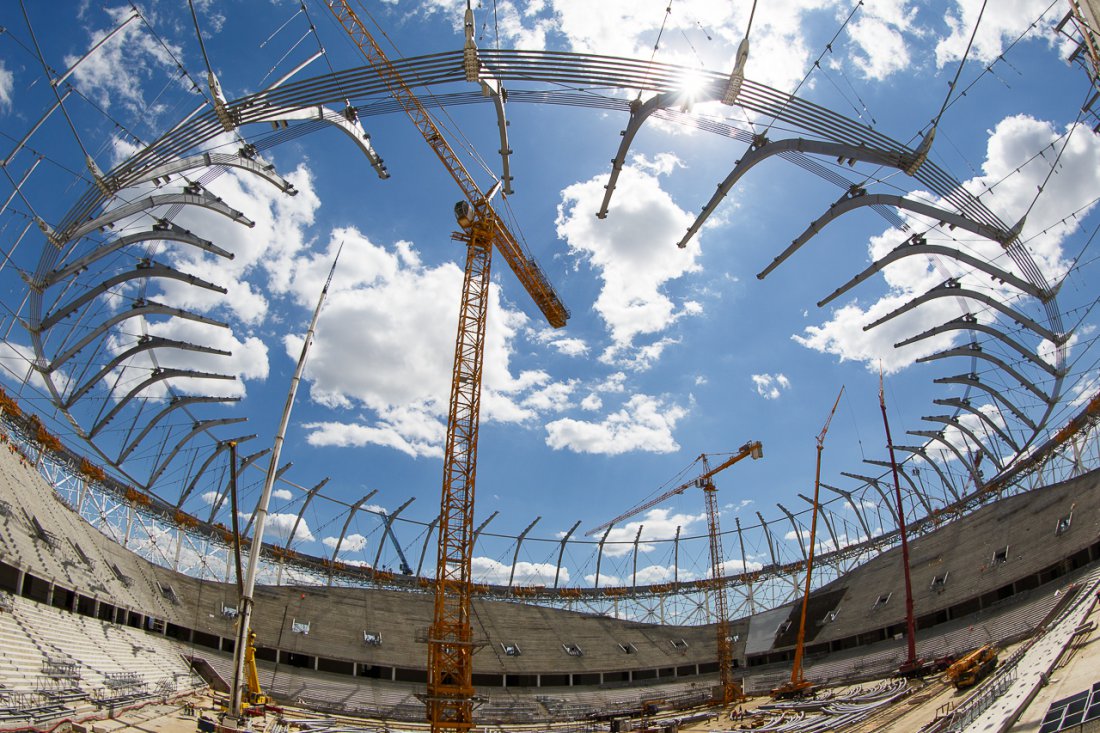 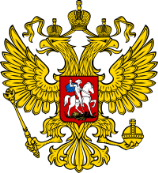 Д-06
Департамент государственной политики
в сфере подготовки рабочих кадров и ДПО